Сетевой профилактический проект «Правильный выбор»
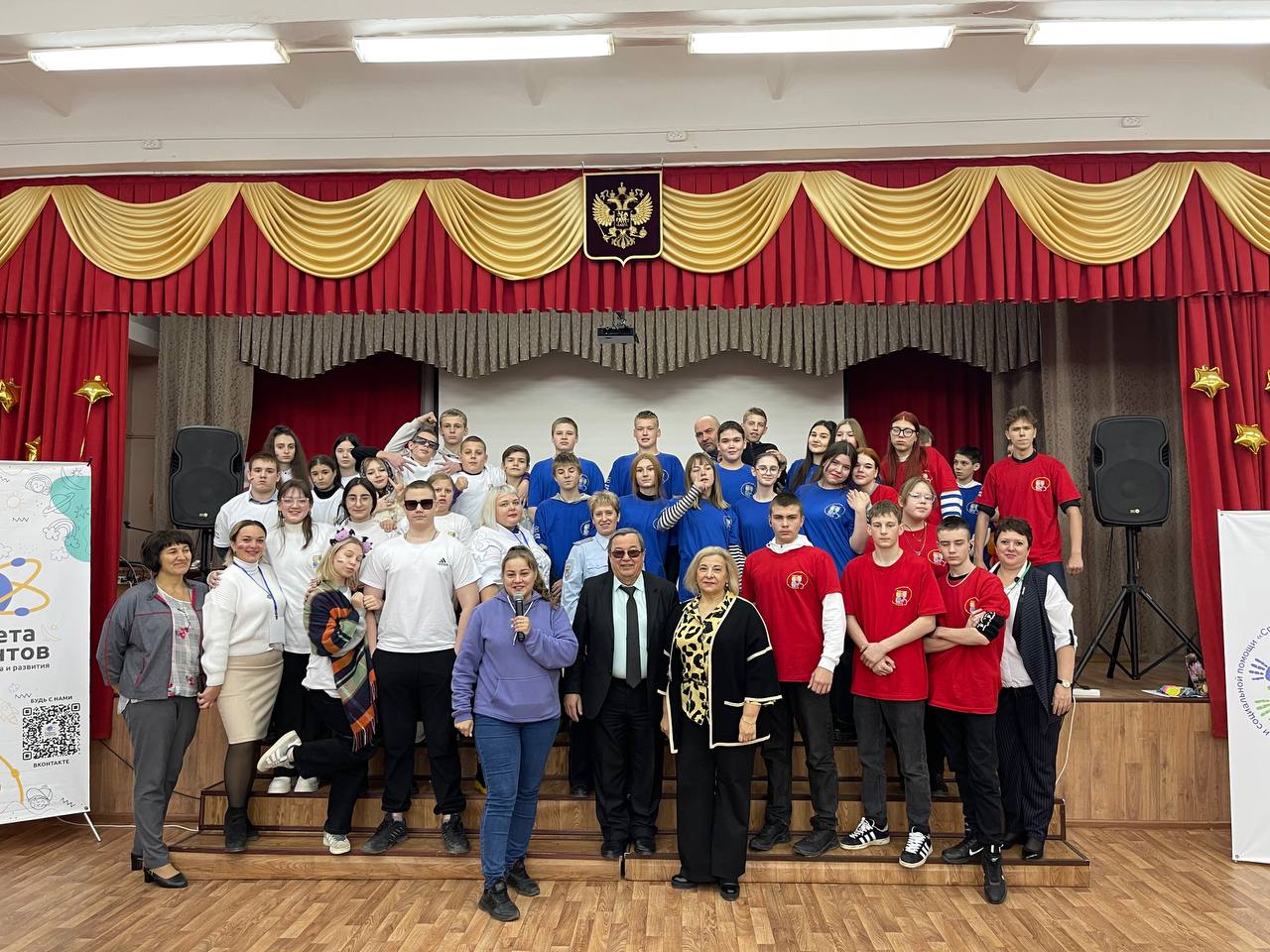 Цель проекта:
Профилактика правонарушений несовершеннолетних и ознакомление с видами ответственности за поступки через общение в интерактивном правовом пространстве (с 2024 года, согласно Постановлениям КДНиЗП №92-кдн, №94-кдн, включены мероприятия по предупреждению экстремистской и террористической деятельности в молодежной среде).
Задачи проекта
Целевая группа:
Дети и подростки, в том числе с ОВЗ в возрасте 10-17 лет с деструктивным поведением, находящиеся в группе «риска», состоящие в СОП.
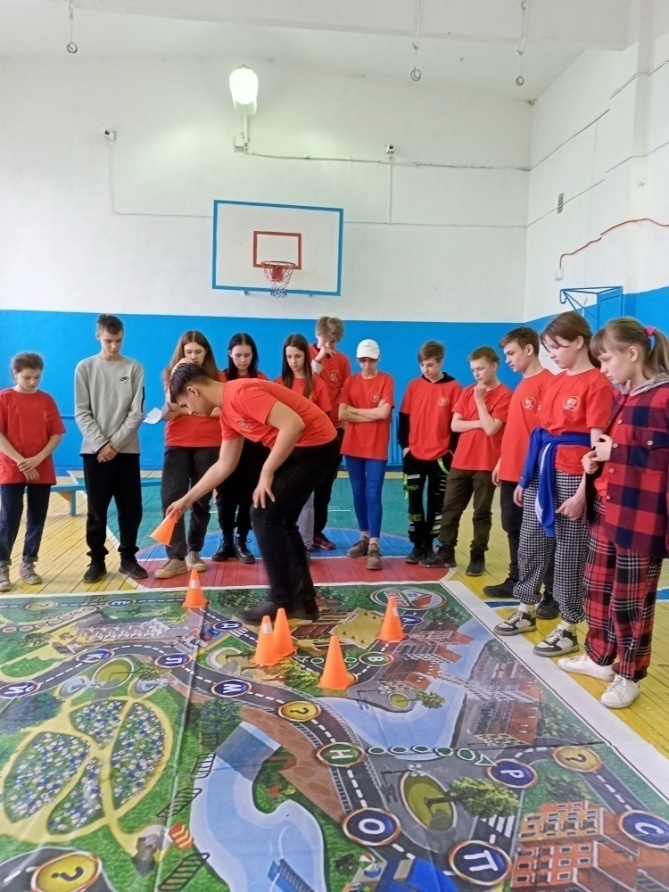 1 день«Открытый диалог со значимыми людьми»
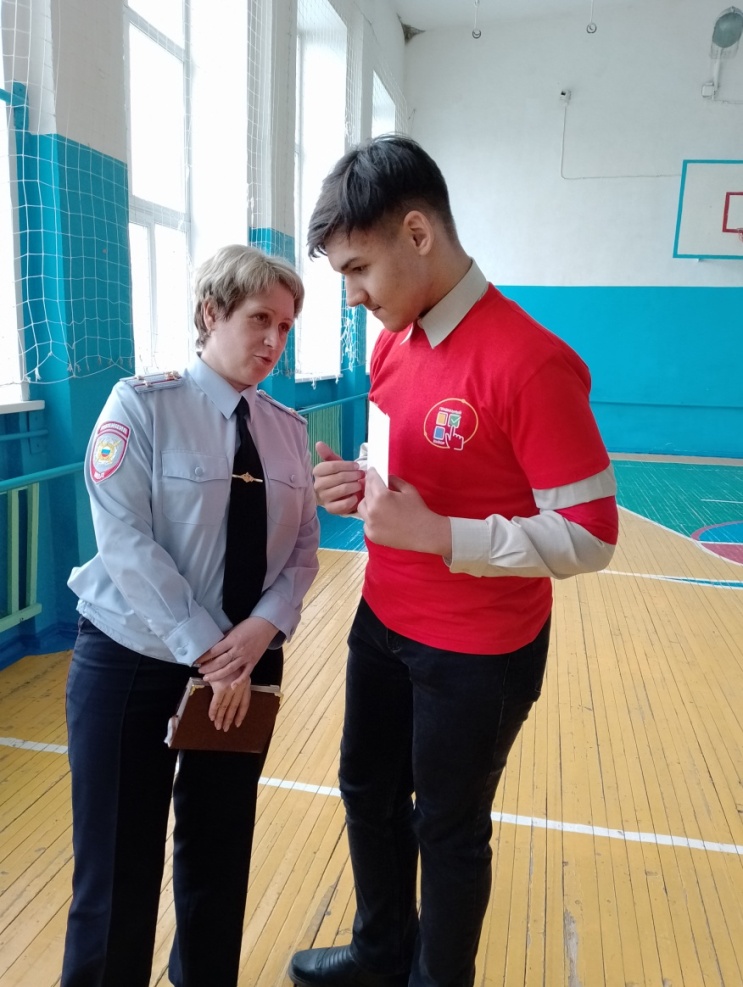 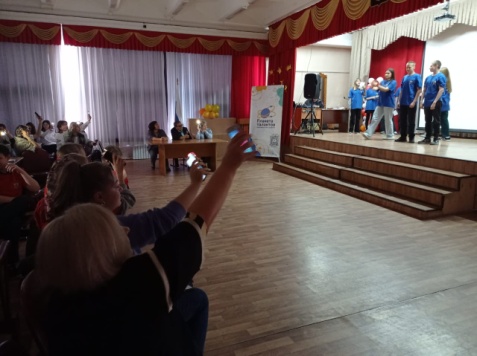 1
Ключевой момент:
Работа команд в правовом поле, инсценирование и разбор правовых ситуаций
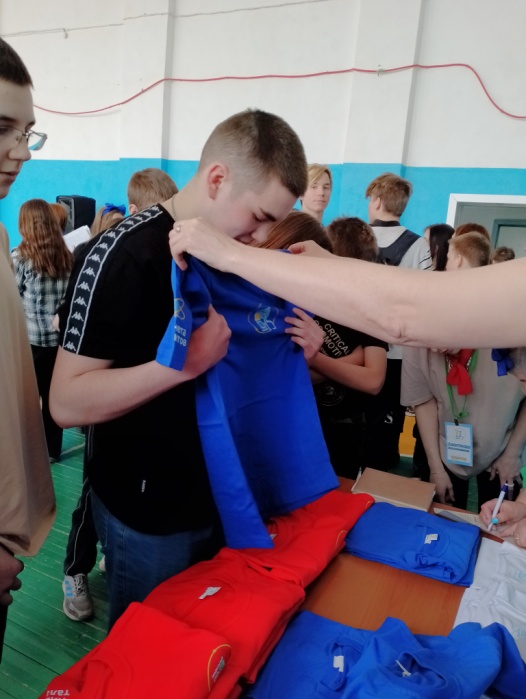 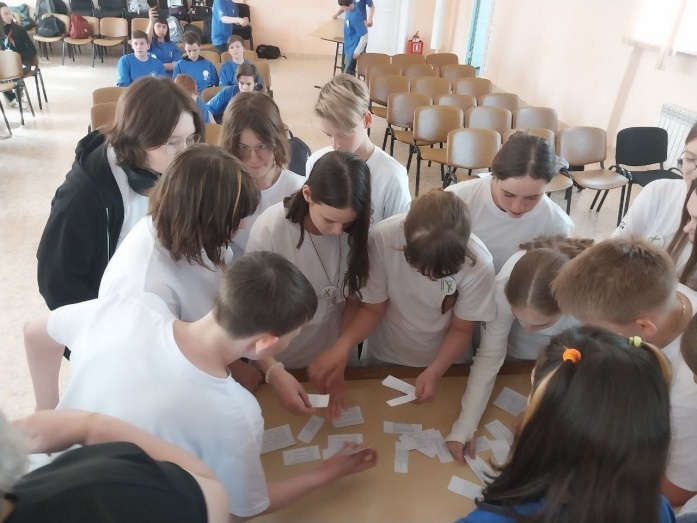 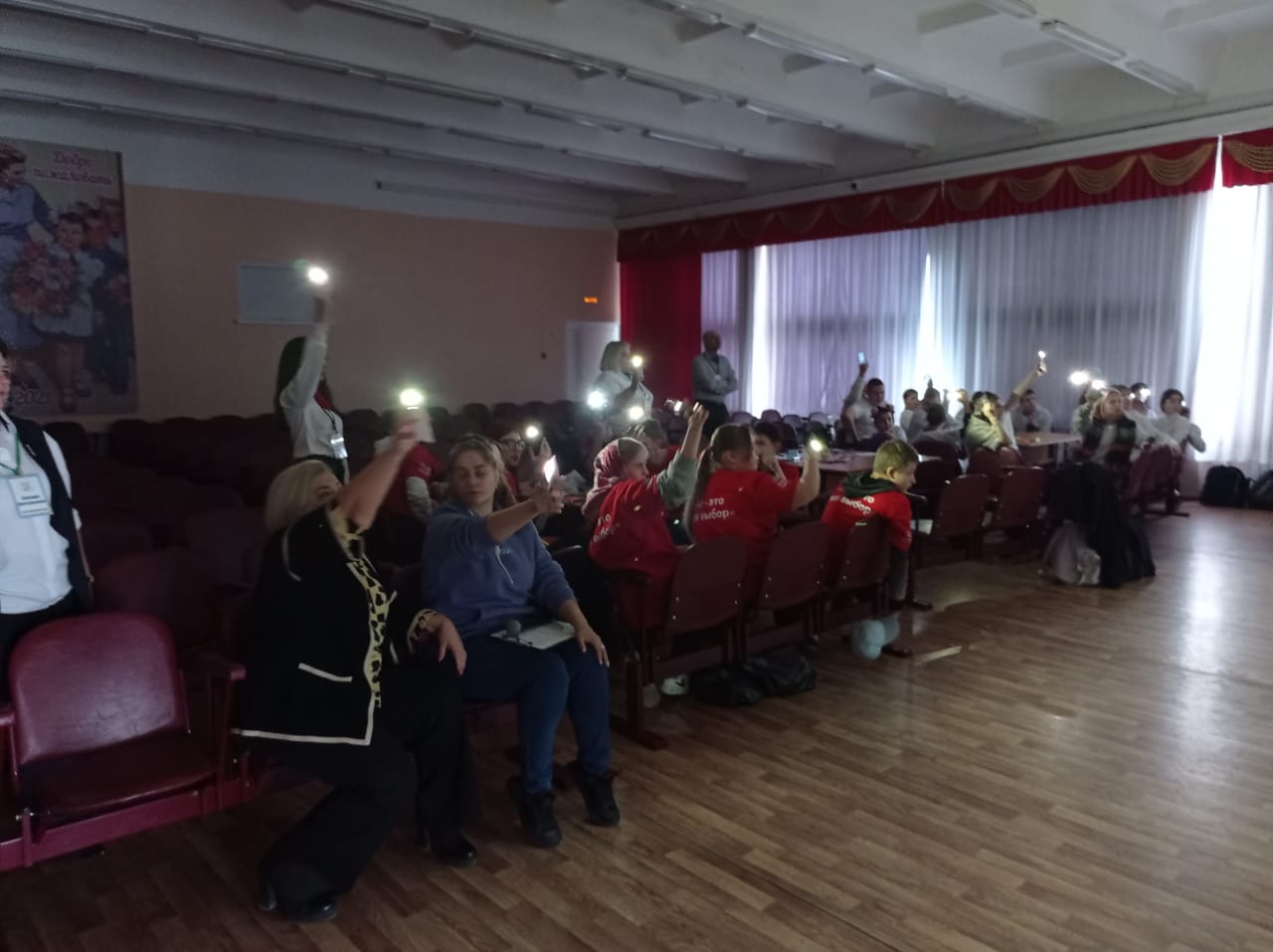 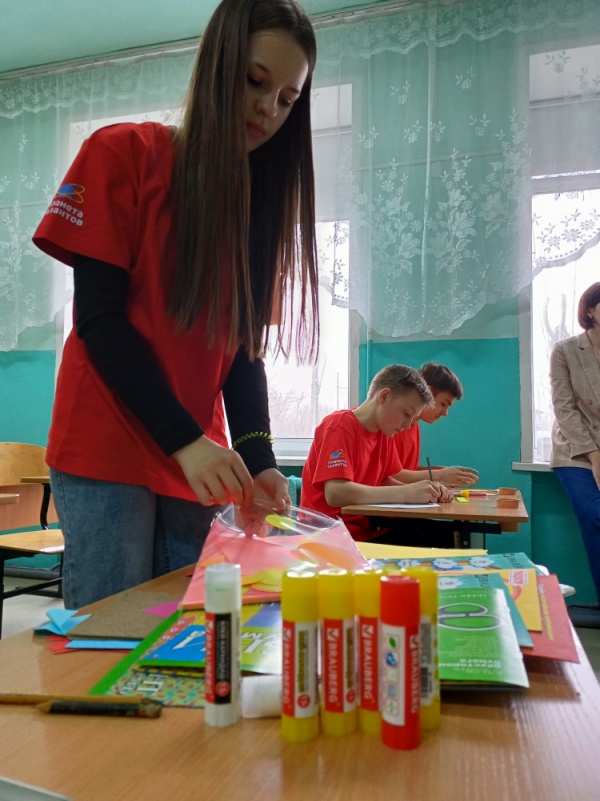 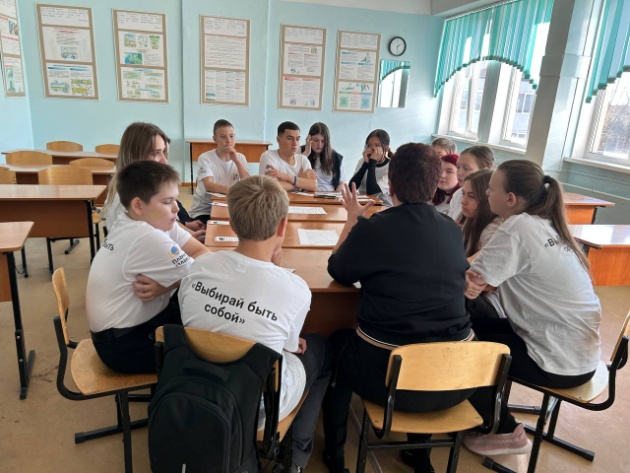 2 день«Будь успешным»
2
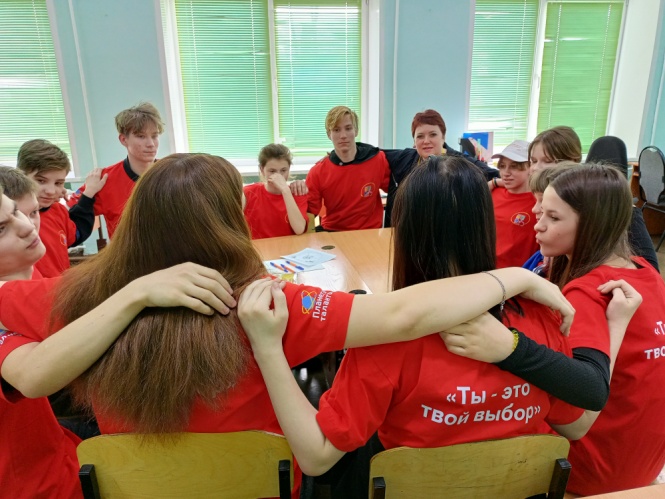 Ключевой момент:
Психологический тренинг «Будь успешным», направленный на мотивацию учащихся на саморазвитие.
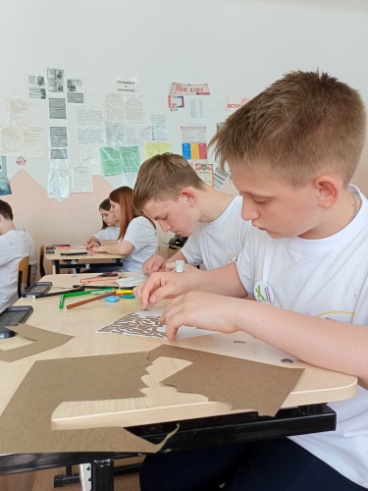 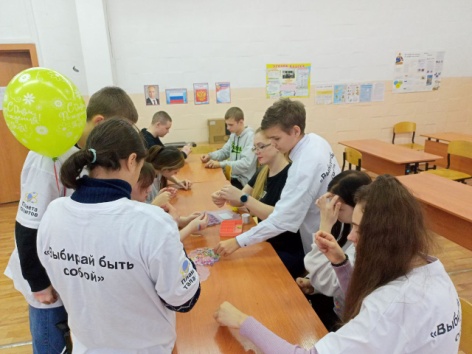 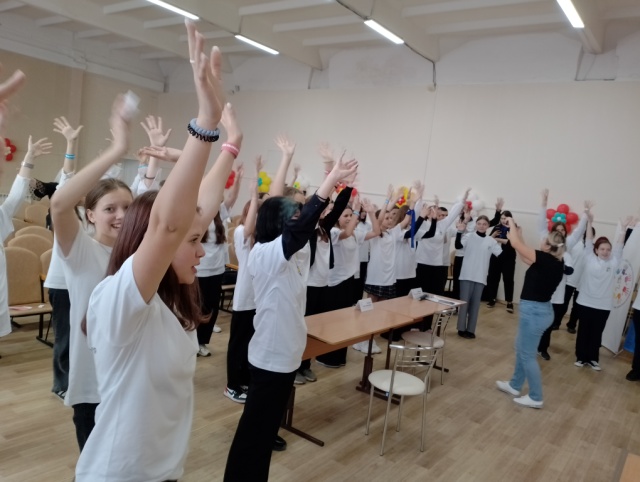 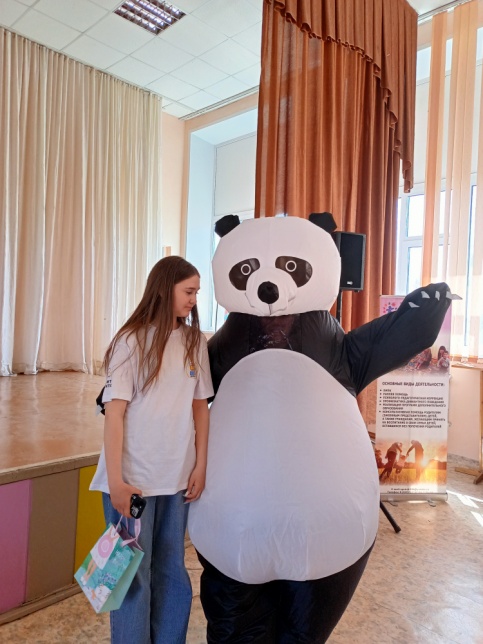 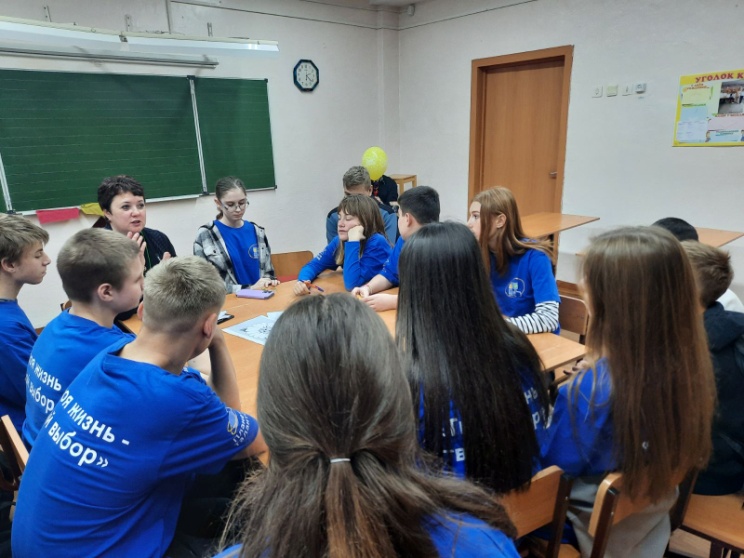 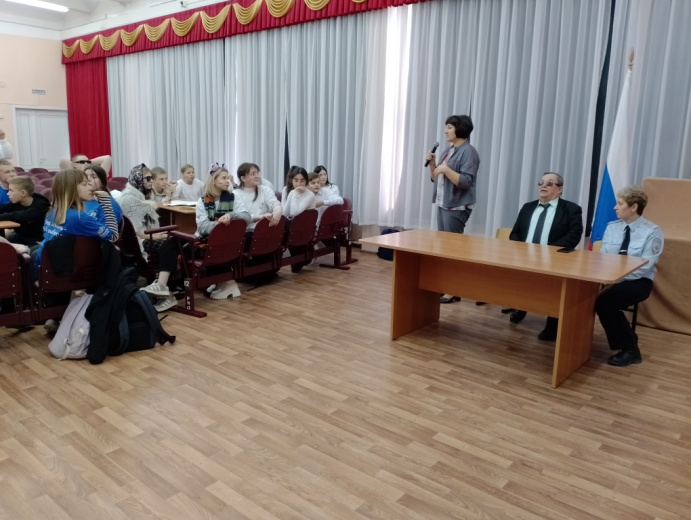 3 день«Встреча со значимыми людьми»
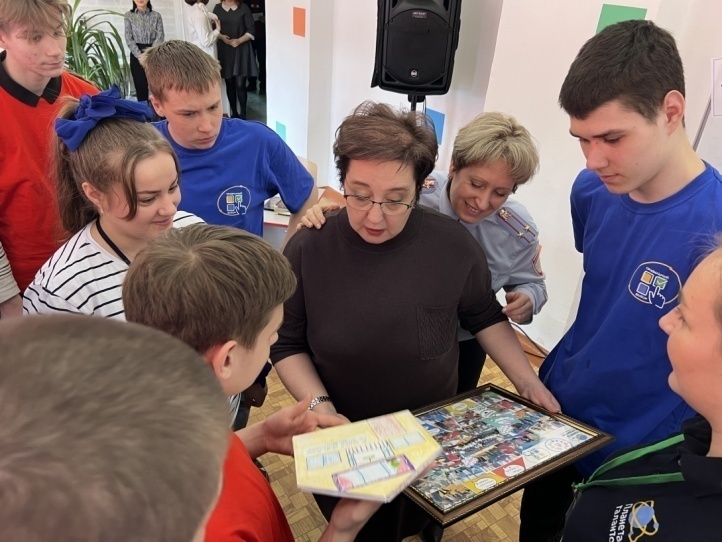 3
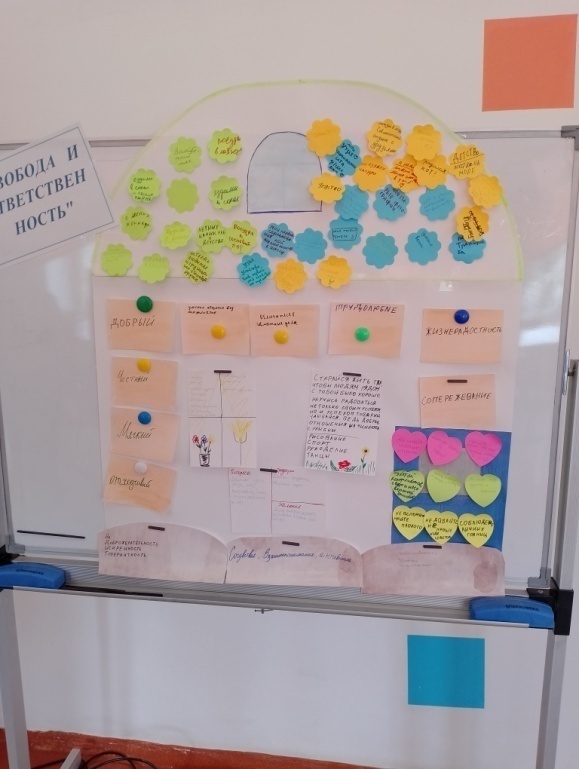 Ключевой момент:
Круглый стол 
«Строим Дом отношений».
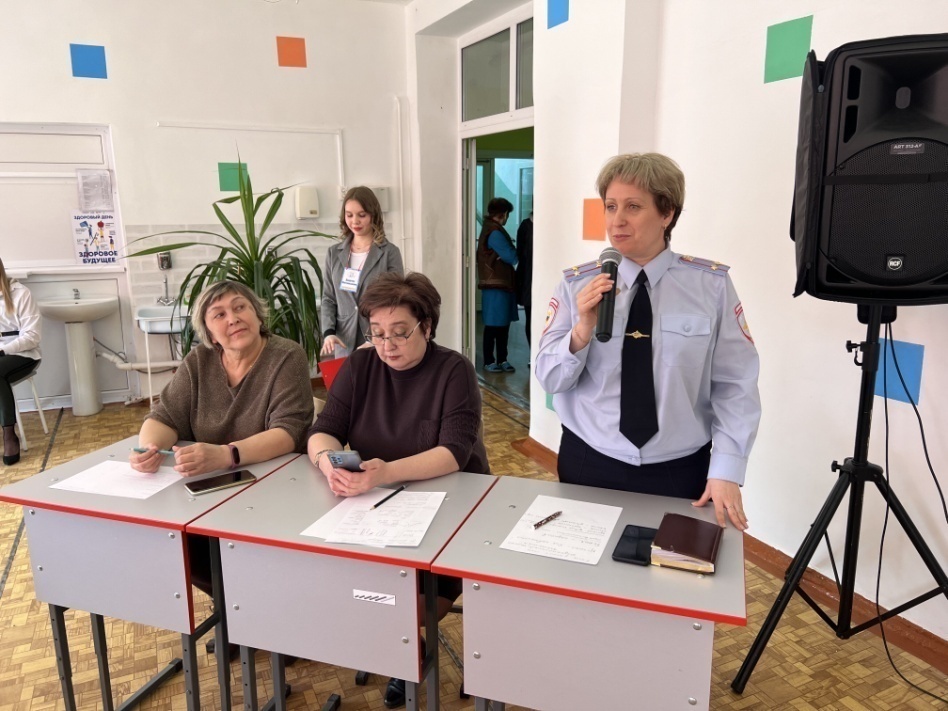 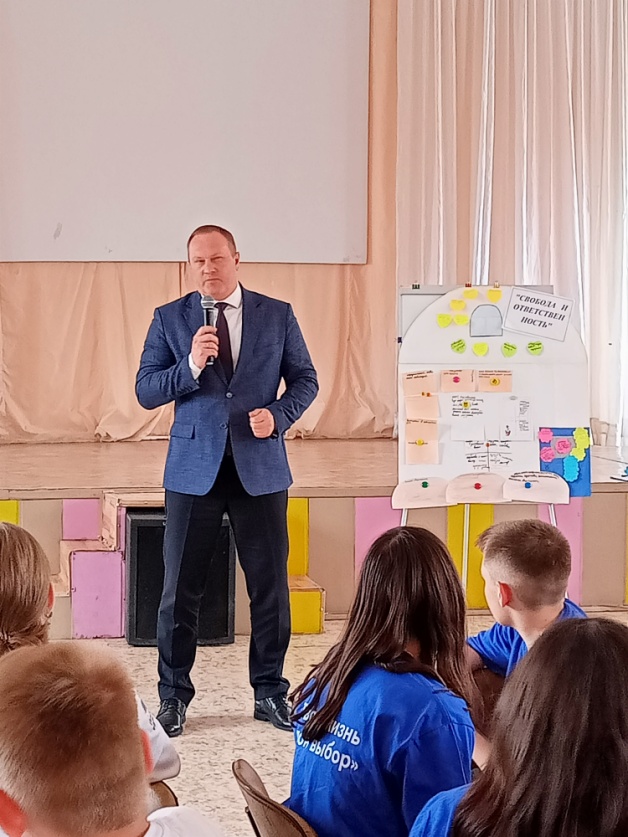 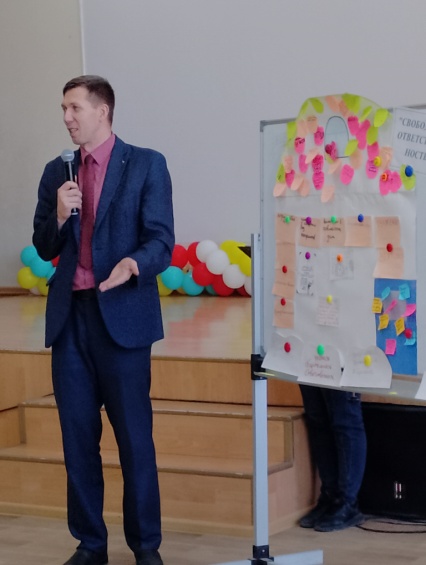 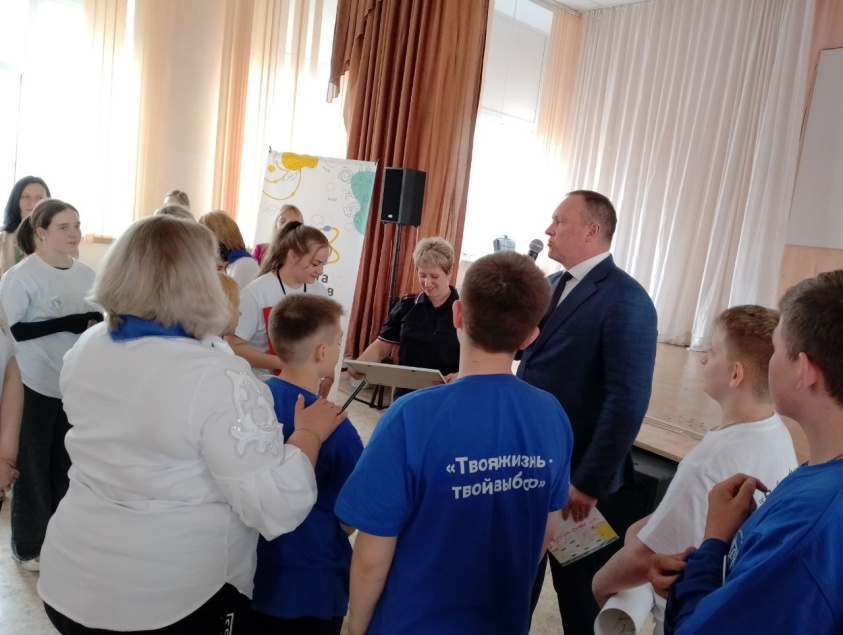 Проект   реализован
СШ №7 
 10.05.23-12.05.23
40 подростков
12 педагогов
СШ №10 
 10.04.23-12.04.23
40 подростков
12 педагогов
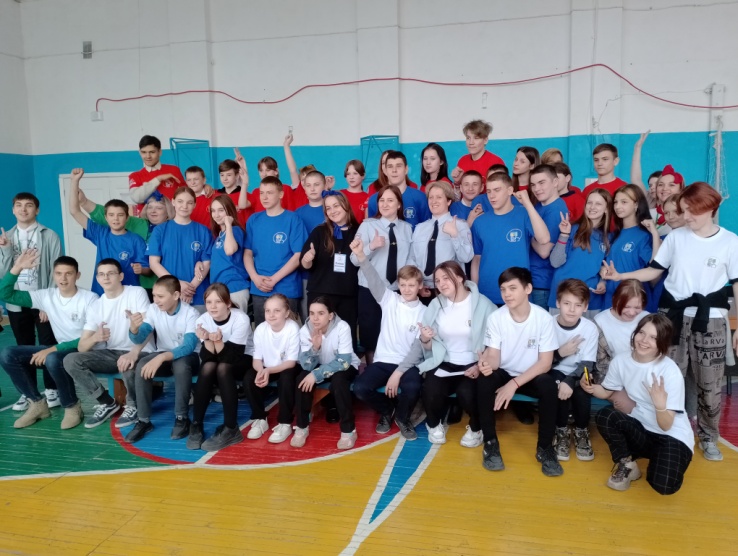 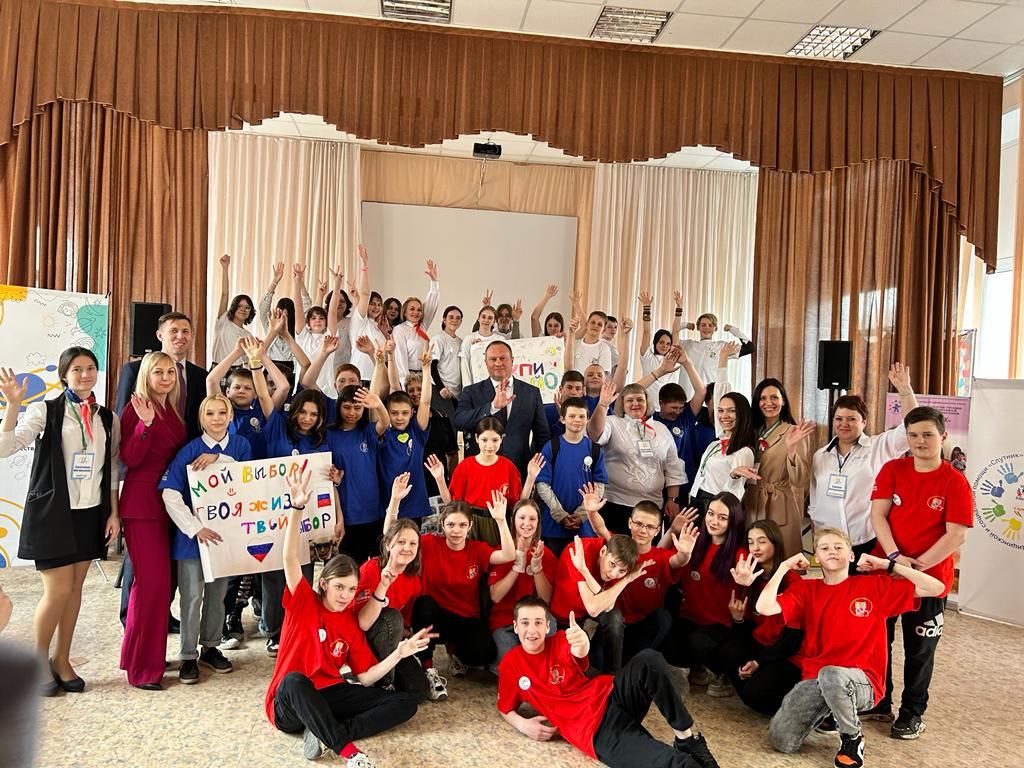 СШ №18 
 14.10.23-12.05.23
40 подростков
15 педагогов
СШ №5 
 14.11.23-16.11.23
45 подростков
9 педагогов
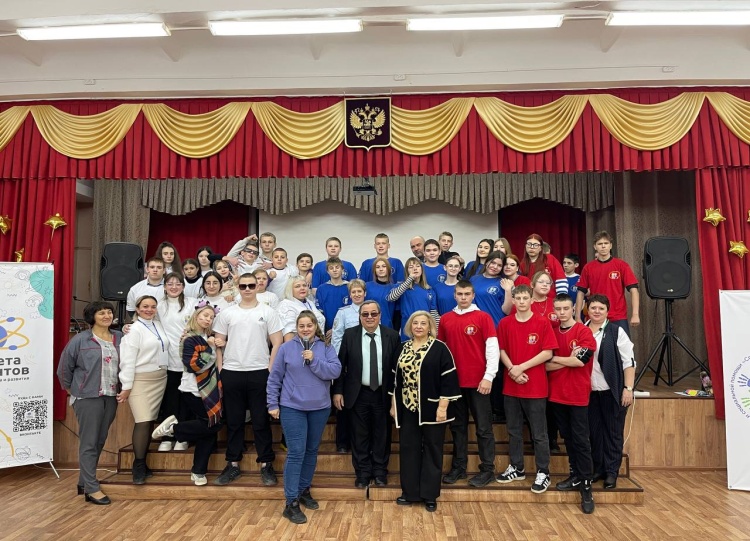 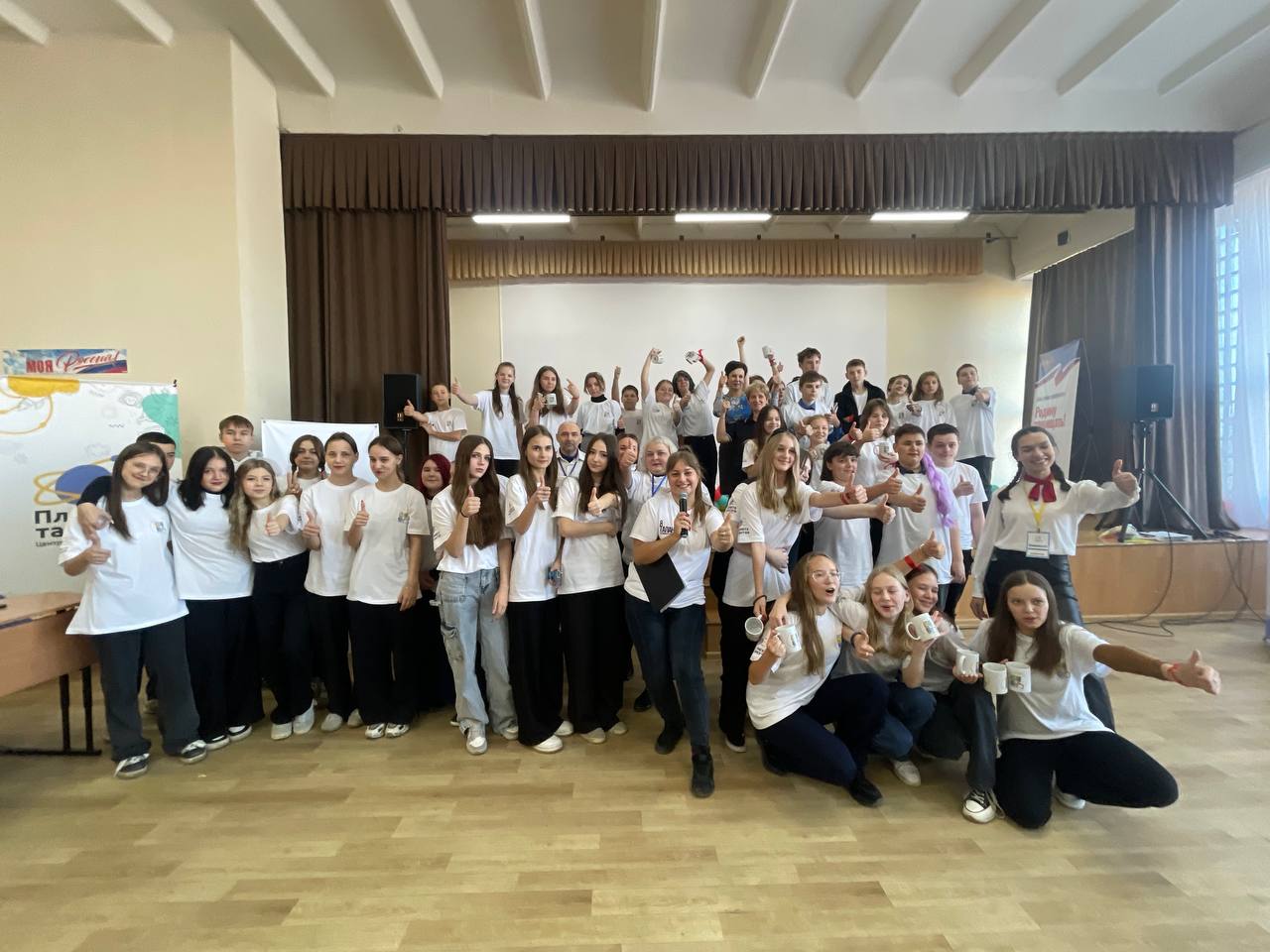 Проект   реализован
СШ №11 
 26.11.24-28.11.24
45 подростков
12 педагогов
СШ №15 
 16.04.24-18.04.24
45 подростков
10 педагогов
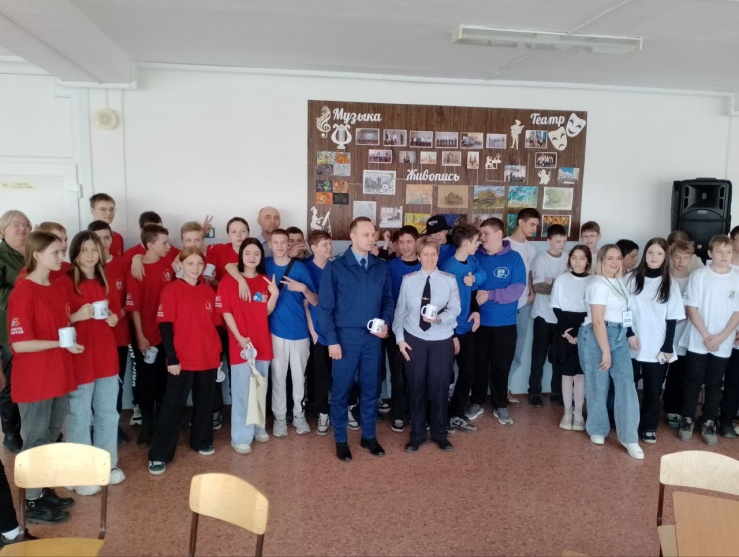 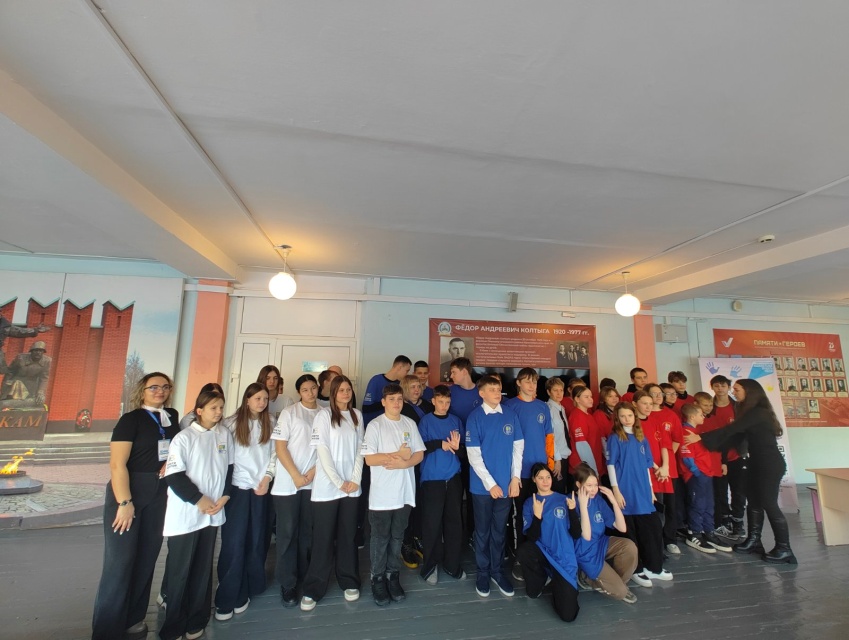 Общая статистика:
 6 образовательных организаций
Всего 255 подростков, состоящих на различных видах учета (группы риска, внутришкольный учет)
Семьи СОП, в которых воспитываются подростки - 13
СОП – 24 чел
Включены 70 педагогов из разных школ города
Экскурсия
МВД УВД «Ачинский»
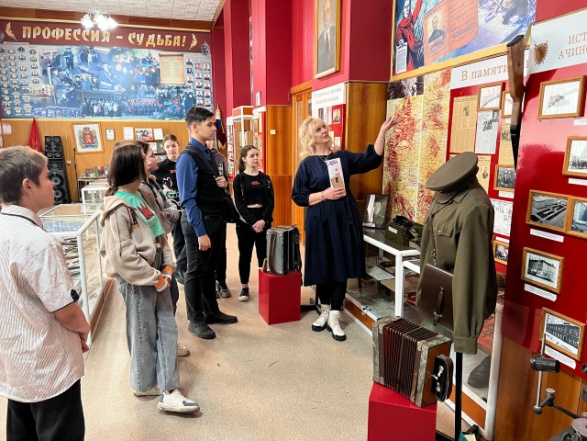